سؤال وجواب مراجعة عامة
إليك مجموعة من الأسئلة أو الاستفسارات 
عليك في مجموعتك التحاور عن الأجابة وتسليمها بورقة للمدرب تظهر الإجابة على الشاشة بعد الإجابة عن السؤال
السؤال الأول
ما هو الاسم الذي أطلقناه على الفريق الذي نحن بصدد تكوينه في هذه الورشة ؟
فريق المدارس
السؤال الثاني
ما هي الغاية من تشكيل الفريق، الذي هو هدف هذه الورشة ؟
تدريب باقي كادر المدرسة
السؤال الثالث
ما هي الشاشة في النظام والتي يتم الدخول اليها مباشرة بعد الدخول بحساب مدير مدرسة ؟
Dash Boardلوحة القياس
السؤال الرابع
الزر الذي تستطيع من خلاله ، استخراج التقارير الخاصة بالمؤسسة هو زر ورمزه  ؟
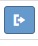 زر تصدير
السؤال الخامس
عدد اسباب نقل الطالب كما وردت في النظام ؟
نقل عادي ، نقل تأديبي، انتهاء المرحلة في المدرسة
السؤال السادس
ماهي حالة الطالب في مدرسته ، كما تظهر على النظام ، للطالب المنقول ولكن لم ينظر في طلب نقله بعد في المدرسة الأخرى ؟
الطلب قيد الدراسة
السؤال السابع
أذكر طريقة تستطيع من خلالها جمع بيانات حالية من خلال النظام ، وبنيت على حاجة حالية ؟
المسوحات / الاستبيانات
السؤال  الثامن
من أي شاشة في النظام ، يتم تحديد الصفوف التي تتبع للمدرسة ؟
شاشة البرامج او المراحل الدراسية في المؤسسة
السؤال التاسع
يتكون النظام من مستويات تربوية ثلاث، اذكرها؟
وزارة، مديرية ، مدرسة
السؤال العاشر
هل عملية الترفيع في النظام تتم بشكل فردي على مستوى الطالب ، أم على مستوى الصف؟
على مستوى الصف
السؤال الحادي عشر
هل عملية النقل في النظام تتم بشكل فردي على مستوى الطالب، أم على مستوى الصف؟
على مستوى الطالب
السؤال الثاني عشر
رصد العلامات هي من صلاحية .....
معلم المادة